Concepts in Shankara Bhashya
13th chapter concepts
This Body is kshetra. One who knows this is Kshetrajna.
Know me (Sri Krishna) as also the Kshetrajna in all bodies.  The knowledge of kshetra (body) and kshetrajna (jiva) is true knowledge. There is nothing else remaining to be known other than kshetra and kshetrajna. This is my view (Ishwara’s Sri Krishna’s view) इति मतम् अभिप्रायः मम ईश्वरस्य विष्णोः -13.2
13th chapter
Know that this kshetrajna (jiva) 
as same as me (parameshvara) (asamsari, unbound) (note saguna is appearance of nirguna brahman for Shankaracharya)
Know this kshetrajna in so many different types of bodies from Brahma(4 faced) to a worm, 
as that which is devoid of any adjuncts (upadhi) and
which cannot denoted by terms such as  “sat” (it exists) or “ asat” (it does not exist)
Purva paksha
In all bodies if Ishwara is the jiva, he becomes bound(samsari)
In case, he is not bound, other than Ishwara no one is there. Hence there is no samsara, since he is not bound!
No need for shastras which talk about bondage and release (bandha / moksha)
This is against normal experience (pratyaksha). This jagat of so much variety is known by experience. Hence not deniable. Hence Ishwara cannot be jiva.
Answer
No there are 100s of statements, which say vidya and avidya are different. Mistaking body and Self is this beginningless avidya. Hence due to Avidya people mistake features of not-atman as that which belongs to atman.
Veda says the same (Duramete Vipareete Vishuchi). 
Ajnanena avrtam jnanam tena muhyanti jantavah
Tame evam Vidvan amrta iha bhavati
समं पश्यन्हि सर्वत्र समवस्थितमीश्वरम्।न हिनस्त्यात्मनाऽऽत्मानं ततो याति परां गतिम्।।13.29।।
Answer
Like how we think this body is me (who is knower), while body is just matter (prakriti), 
like how people mistake a short tree with branches to be a human being from far, they superimpose body characteristics to the knower.
 Jiva is not unhappy or happy; he does not become old or die. 
 however this body mind intellect complex and its activities are mistaken  and super imposed on to this “I”or jiva who is Ishwara who is aloof, unaffected or untainted by any of these activities and feelings.
Answer
Body attributes: short, tall, sick, diseased, old, young etc. do not affect atma within. Due to avidya, people ascribe imagined features to atman and say:  I am young, old, sick and so on.
Objection: This is not fair. In the case of a short tree appearing as a human being with arms, it is possible since both tree and human being are objects which can be known. Mistaking them is possible
In this case of body-bearer of body (deha-dehi) Atman is subject and Body is known (object). How can body be mistaken as I?
13th chapter
avidya is not related to the “Ishwara” or atma who is jnatha. It is like problem with karana dharma or instrument like eyes. Eyes have a problem which can be corrected. 
If avidya is svadharma of atma, like how heat is related to fire, that can never be got rid off!
Nirvikari who does not have any connect with anyone, jiva is Ishwara
अनादित्वान्निर्गुणत्वात्परमात्मायमव्ययः।शरीरस्थोऽपि कौन्तेय न करोति न लिप्यते।।13.32।।
Mutual super-imposition (adhyasa) possible
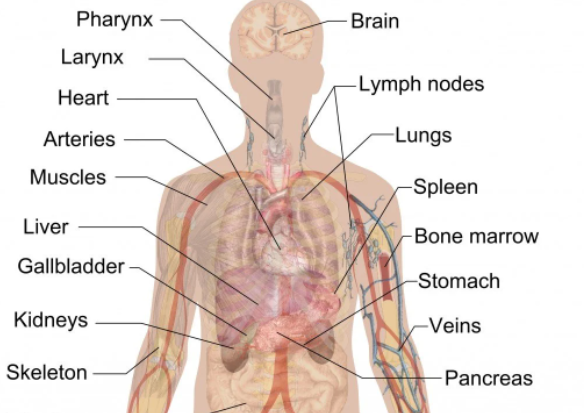 Aham sukhi aham duhkhi – I am happy I am sad

Antah karana dharma ascribed to self

Aham sthulah aham krishaha
I am fat , I am lean

Body attribute ascribed to self.

Old age, death is ascribed to the self,  it is body attribute ascribed to self
I-aham
Who is the knower, feeler, experiencer?
Brahman
Body
Mind, Intellect, Senses
(antah karana)
jivatman
Superimposition: adhyasa
Old age, death are not features of atman. If so similarly, knowership (jnatrtva), experiencer-ship (bhoktrtva), doer-ship (kartrtva), are all wrongly ascribed to Atman, who is same as Brahman.
A Kid mistakes “dirt” “dust” “blue-ness”etc. to sky. Sky is untouched has nothing to do with dirt or dust or ‘blueness”. These are attributes of matter or scattering of light by atmospheric gases or some other entity in space. 
Similarly we ascribe kshetra dharmas to kshetrajna. Brahman in all kshetras-(fields) is untouched by field-attributes (kshetra dharmas)
Get to the point. Let me ask you a tough question!
To whom is this illusion???
If you ask this question, to you this illusion exists!!!
The one who is free from bondage will never ask this question.
The process of being in bondage, getting out of bondage etc. all occur in avidya or illusion. If you say vidya is a process to get out of bondage, avidya is bondage, both avidya and vidya are happening inside illusion. Atman is untouched in all these processes.
If there is any knowing, feeling, thinking, experiencing, acting, then it is all in the realm of illusion! That nirguna brahman, who is same as saguna brahman, who is same as Jiva is free from this illusion.
Concept of antah-karana
Mind, Intellect, Ego (all are antah karana- inner organs)
Vidya, Avidya are both there. Discrimination and non-discrimination
Person with discrimination will avoid a snake or a sharp tip of a darbha grass, or a well.
Some people, due to lack of discrimination get severely hurt; look at the power of discrimination!
Both discrimination and non-discrimination are happening in illusion!!
Why is that?
Avidya is karana dharma not kshetrajna dharma.
Dhyana, karma yoga etc. can clean antahkarana and help in realization.
Even jnanat mokshah means this jnana is in this antahkarana. Since moksha itself
Is illusory since bandha is also illusory!!!
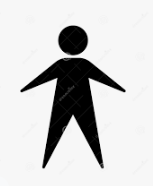 Advaita: Maya, illusion, mithya, “anrta”, avidya, vyavaharika satya (conventional reality)
Acting: I did well in my exams, I defeated the enemy, I am the doer, 
Thinking: I am thinking about astronomy,
Knowing: I know Vedanta very well. I am an expert!
Feeling: I am happy, I am sad
Experiencing: heat, cold, softness, harshness
I am doing karma yoga, bhakti yoga
I am ignorant, I am knowledgeable
Why is this? - Difference exists between: knower, known, knowledge
Can be destroyed by Jnana!!!
Like fire burning up the forest and extinguishing itself.
nirupAdhika Satya, absolute truth, nirguna brahman
No action, No thinking, No doing, In explicable state
There is no separation between: knower, known, knowledge
Shastras become useless if jiva is brahman!
No they wont. Shastras make sense only in state of ajnana and not in moksha 
This problem and solution is common to all other dvaitins too!
No, for Advaita, even shastras are illusory to start with!!
There are more problems in the “dvaitin camp”. How?
Atman has to have phases. Initially bound and then released. If initially bound “anadi-bondage” anadi, then it has to be Ananta and bondage cannot be avoided. This is the rule! Hence, it is clear. Anadi means without cause!! However how do you justify the words?? Aadi has to be understood as cause?
Dvaitins have deep problems
If phases like bondage and release are accepted to jivatman, then the eternality cannot be justified. Bondage and release have to be accepted. Is being in bound phase due to a reason or due to its very nature? If very nature, then there is no moksha. If it is for a reason, then that reason has to be unreal! And bondage has to be unreal. Dvaitins have to accept Advaita!
Shastra anarthakya dosha is common. And can be solved together that it relates to moksha phase.
In Advaita bound phase is unreal and hence need for shastra is there. No one needs shastra in moksha
Understand the nature of kshetrajna clearly
I am thrilled today. I am extremely happy!
I I am sad, I am worried,  I am sick, my life is hopeless
What will happen to my dear ones?
Why am I unable to take this stress of life?
Note: all these are jneya dharmas. They do not belong to you. Kshetrajna is not tainted by any of these. He is untouched and uninvolved.
Who is the person who is bound and stuck in avidya
I cant see me or know me clearly. But I know I am stuck in this samsara and subject joys and sorrows.
Jnatr cannot know himself but only objects. All objects are not him anyway! If anything is known, it has to be other than jnatr!!
If jnatr knows this world of sorrows, don’t you think it is a problem for jnatr?
To whom is this avidya?
We say fire burns. However, the nature of fire is being hot. Similarly we say as convention fire burns. There is no real action burning that can be ascribed to fire. The nature of fire is to be hot. Similarly jnatrtva us aupacharika. We just say. It does not exist.
Nothing taints kshetrajna or jnatr
Jiva is just a phantom entity in the antahkarana (antahkarana avacchhina Chaitanya) not real entity. 
Due to avidya the knower and the known is imagined. Killer and killed is imagined. Doer and the action is imagined.
More details in
न हि देहभृता शक्यं त्यक्तुं कर्माण्यशेषतः।यस्तु कर्मफलत्यागी स त्यागीत्यभिधीयते।।18.11।।
सिद्धिं प्राप्तो यथा ब्रह्म तथाप्नोति निबोध मे।समासेनैव कौन्तेय निष्ठा ज्ञानस्य या परा।।18.50।।
If formless, how is it seen or understood?
Some say it is “bhArupah Aditya varnam etc… That is not really true. It is only other than tamas.
Remove all imaginary nama rupa. Anything with nama-rupa is not Atman. Hence once this nama-rupa is denied or dissolved atman appears by itself though formless. It is sarva prasiddha. In all cognitions it exists.
Consciousness (I) as we understand, is kshetra
Like how a heated iron rod appears bright red is full of agni (fire), so is this consciousness “Chetana” in this antahkarana (mind, buddhi, ahamkara). This Chetana is kshetra, since it is known! (object, not self).
This is known as “I”- chit-AbhAsa present in our entire body during wake state.
Ahamartha-anatma-vada!
Different in visistadvaita- ahamartha-atma-vada
What is kshetra? What leads to self knowledge?
24 elements: 5 elements (earth, water, fire, air, space), 5 senses, 5 motor senses, 5 objects of senses, ahamkara, buddhi, avyakta.
13.7 Desire, hatred, pleasure, pain, the aggregate (the body), intelligence, fortitude- kshetra or field.
What leads to self knowledge?
13.8 Humility, unpretentiousness, non-injury, forgiveness, uprightness, service of the teacher, purity, steadfastness, self-control
13.9 Indifference to the objects of the senses and also absence of egoism; perception of (or reflection on) the evil in birth, death, old age, sickness and pain.
How to get self knowledge?
13.10 Non-attachment, non-identification of the Self with son, wife, home and the rest, and constant even-mindedness on the attainment of the desirable and the undesirable.
13.11 Unswerving devotion unto Me by the Yoga of non-separation, resort to solitary places, distaste for the social parties (impure people)
13.12 Constancy in Self-knowledge, perception of the end of true knowledge this is declared to be knowledge, and what is opposed to it is ignorance.
Jneyam: Nature of Self (13.12)
Different from “it is” and “it is not”.
Does not have jati, kriya, guna (Class, action, attribute)
Not object, always subject.
By activities, hands, legs or all the beings, the existence of kshetrajna is felt. These are upadhis. Truly there is no action for kshetrana
Adhyaropa apavadabhyam nishprapancham prapanchyate
All these are ascribed to this jneya. And denied.
How is jnyeya cause? Like how snake is caused by rope. Not directly. Similarly kshetrajna is the cause of the universe. He sustains and creates.
continued
If it is everywhere and still cannot be obtained? Is it like darkness. No it is light jyotisham api…jyotih tamasha param…13.17
One who has offered everything to me(Vasudeva), whatever he sees, hears and so on is Vasudeva, he is mad-bhakta. He attains moksha 13.18